Муниципальное казенное общеобразовательное учреждение «Калтукская СОШ»
Методический навигатор «Подготовка девятиклассников к защите итогового индивидуального проекта»
с. Калтук, 30.11.2017
Межпредметный проект как результат деятельности всех участников образовательного процесса
Гутенко Светлана Александровна
учитель математики
Межпредметные связи являются конкретным выражением интеграционных процессов, происходящих сегодня в науке, в жизни общества и государства.
Реализация межрпедметной интеграции играет важную роль в повышении практической и научно-теоретической подготовки учащихся, существенной особенностью которой является овладение школьниками основными приемами познавательной деятельности, общими для всех наук.
Особенности работы над созданием индивидуального межпредметного проекта
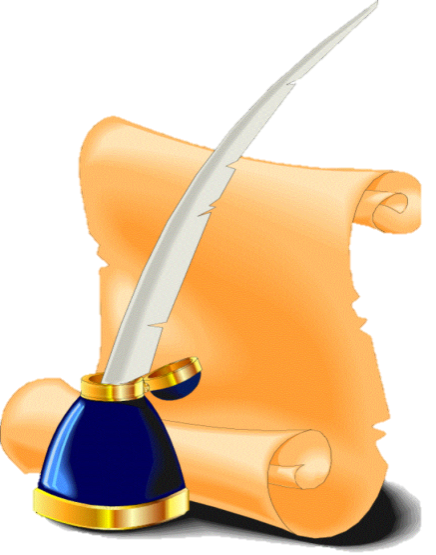 1. Подготовительный этап 
А) выбор темы
Б) постановка цели и задач
В) определение методов исследования
2. Планирование работы 
3. Исследовательская деятельность
4. Подведение итогов и формулирование выводов
5. Представление (защита) проекта и оценка его результатов
Пять «П» в работе над проектом
ПРОБЛЕМА
ПРОЕКТИРОВАНИЕ (ПЛАНИРОВАНИЕ)
ПОИСК ИНФОРМАЦИИ
ПРОДУКТ
ПРЕЗЕНТАЦИЯ
Учебный проект
Современный учебный проект сочетает 
в себе образовательные возможности
 и исследования, и эксперимента.
Для педагога основным содержанием учебного проектирования является изменение учащегося (новые знания, умения, навыки, отношения) на основе проектной деятельности.
Для учащихся — самостоятельная реализация учебного проекта.
Тип проекта
По месту
школьный, внешкольный
По масштабу субъекта
индивидуальный, групповой, коллективный
По времени
краткосрочный, среднесрочный, долгосрочный
По территории распространения
внутришкольный, сетевой, международный,
По содержанию
предметный, межпредметный
По характеру приоритетной деятельности
исследовательский, творческий, ролево-игровой, информационный.
Формы продуктов проектной деятельности
модель; 
музыкальное произведение; 
мультимедийный продукт; 
оформление кабинета; 
постановка; 
праздник; 
прогноз; 
справочник; 
сравнительно-сопоставительный анализ; 
учебное пособие; 
экскурсия…
web-сайт; 
анализ данных социологического опроса; 
атлас, карта; 
видеофильм; 
выставка; 
газета, журнал; 
действующая фирма; 
законопроект; 
игра; 
коллекция; 
костюм;
Интеграция
Межпредметные связи – это один из важнейших акцентов современного обучения в школе, которые позволяют составить целостную картину мира обучающемуся. 
Одними из эффективных форм интеграции в школе – является интегрированный урок и проектная деятельность. 
Пути реализации
Для успешного решения вопроса о создании системы интегрированных уроков необходима планомерная работа всего коллектива ОУ.
Для успешной реализации проектной деятельности на пересечении  наук - необходимо желание 2-х педагогов и обучающегося.
Использование межпредметных связей
Одна из наиболее сложных методических задач учителя . Она требует знаний содержания программ и учебников по другим предметам. Реализация межпредметных связей в практике обучения предполагает сотрудничество учителей -предметников; посещения открытых уроков, совместного планирования уроков и т.д.
Методика творческой работы учителя включает ряд этапов
изучение раздела "Межпредметные связи" по каждому  курсу и опорных тем из программ и учебников других предметов, чтение дополнительной научной, научно-популярной и методической литературы; 
поурочное планирование межпредметных связей с использованием курсовых и тематических планов; 
разработка средств и методических приемов реализации межпредметных связей на конкретных уроках; 
разработка методики подготовки и проведения комплексных форм организации обучения; 
разработка приемов контроля и оценки результатов осуществления межпредметных связей в обучении.
Требования к интегрированным  урокам
Психологическая совместимость преподавателей, работающих на всех ступенях обучения.
Чёткое определение темы, заданий, требующих реализации межпредметных cвязей, восполнения пробелов учебных программ. Наличие сценария занятия, предусматривающего роль каждого учителя. Четкая постановка задач перед каждой группой учащихся.
Наличие единого методического пространства, тематического планирования.
Высокий профессионализм учителя (учителей) и работа учащихся на высоком уровне мыслительной деятельности.
Наличие опытно-экспериментальной работы, требующей обобщения, осмысления знаний, способствующих формированию убеждений и мировоззрения; развитию практических умений и навыков.
Обязательное оценивание и оформление результатов деятельности групп.
Проблемы
Применение проектных технологий в школе сопряжено с серьезными трудностями и противоречиями
Для межпредметных проектов особенно серьезной проблемой является необходимость в большой подготовительной работе к проведению проекта. Учителю необходимо познакомиться с базовыми теоретическими положениями, которые будут использоваться в проекте, продумать возможные направления исследования учащихся, вопросы, которые могут у них возникнуть в ходе разработки.